Сказочное путешествие
Библиотечный урок по творчеству 
К.И. Чуковского
Библиотекарь Кокичева Н.Л.МОУСОШ №37 г. Буй
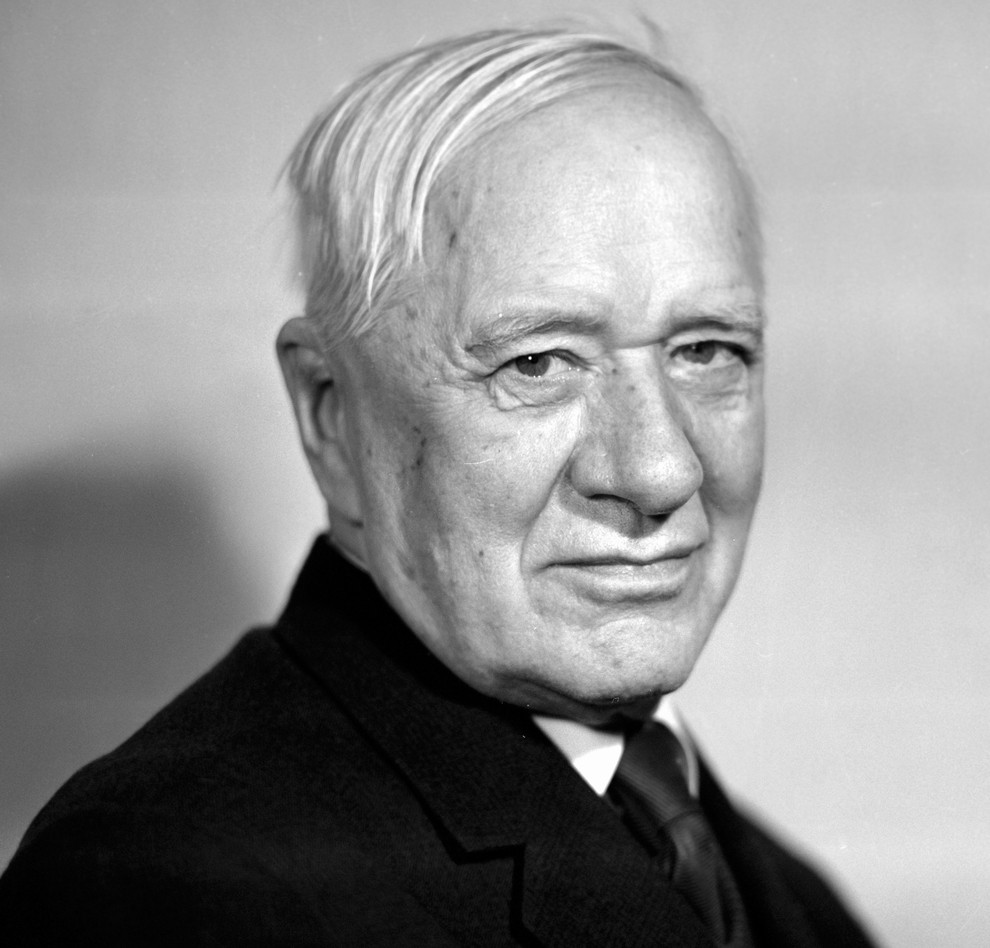 Корней Иванович 
Чуковский

Настоящее имя Корнейчуков      Николай Васильевич

Родился 31 марта 1882 года

Прожил 87 лет
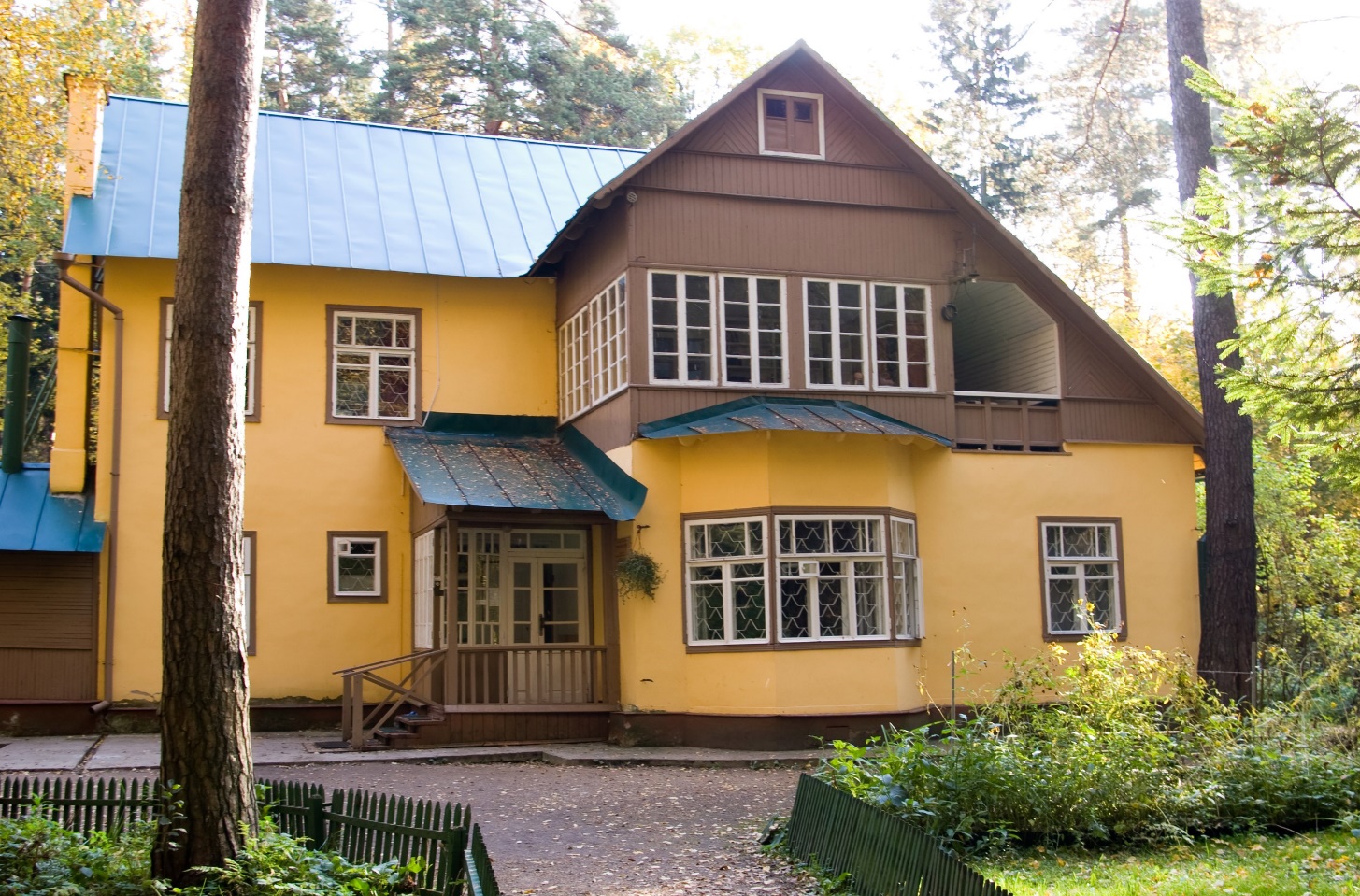 Дача Корнея Ивановича Чуковского в посёлке Переделкино под Москвой

Жил здесь с 1938 года (30 лет)







Дом стал  музеем с 1994 года
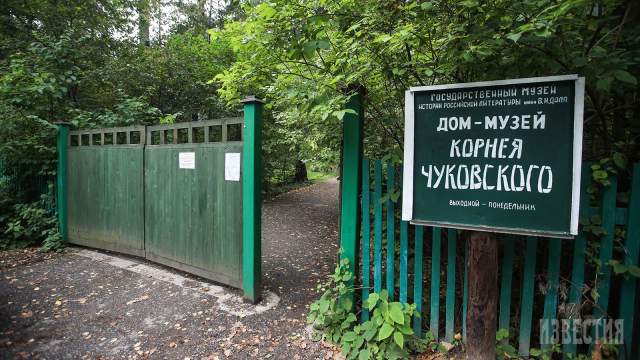 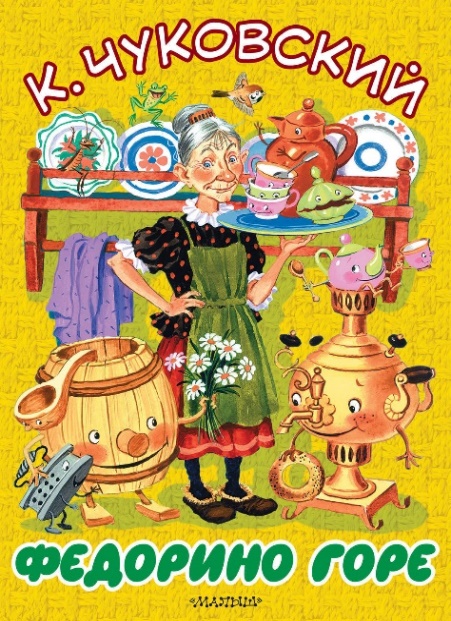 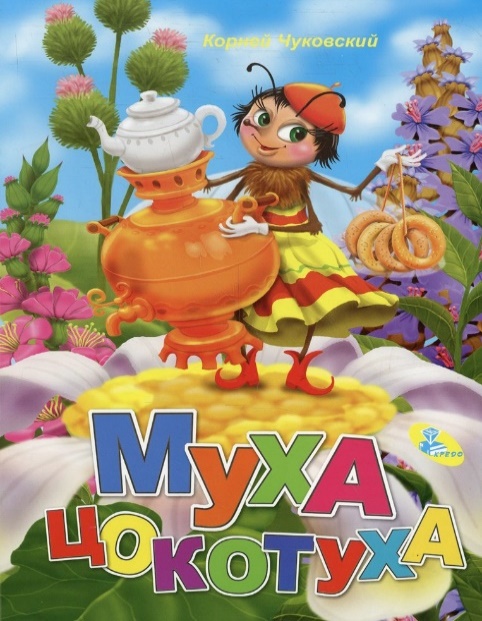 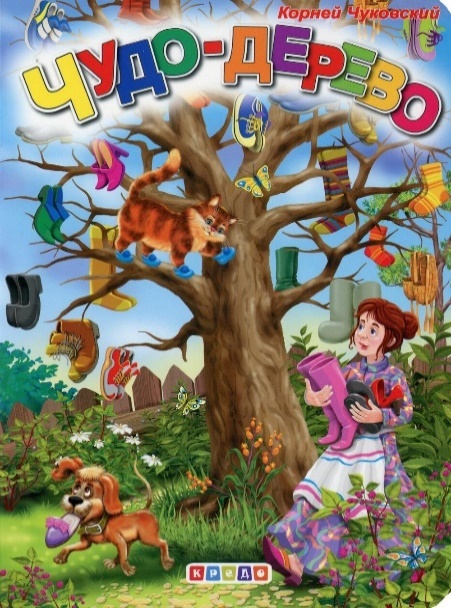 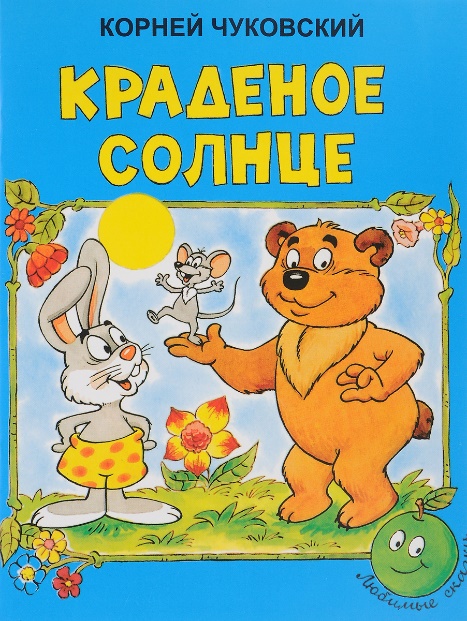 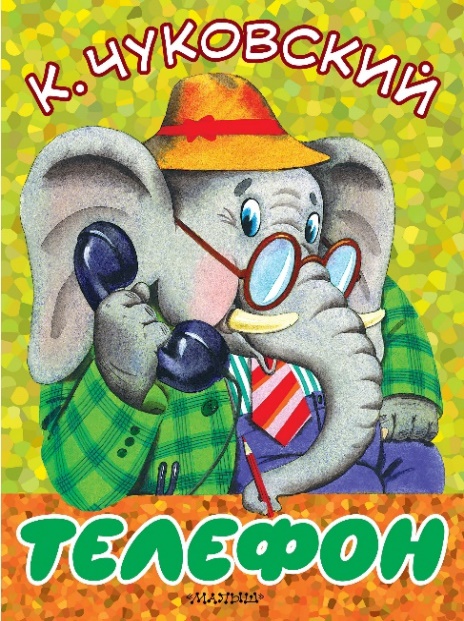 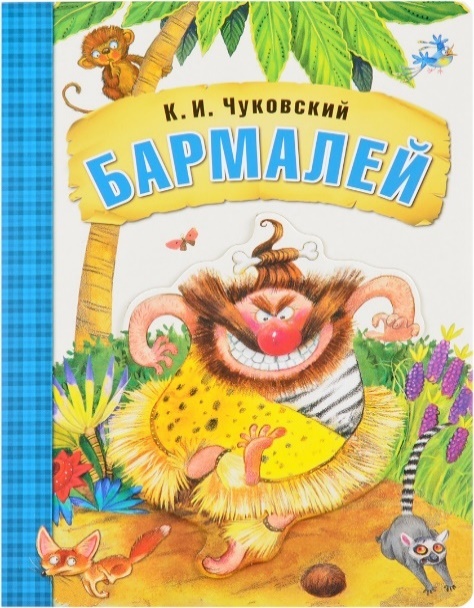 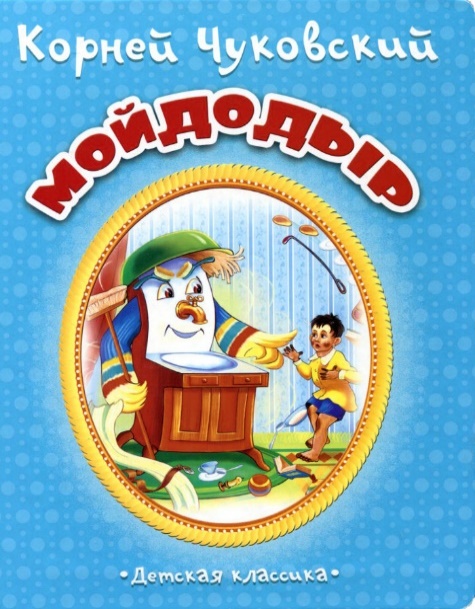 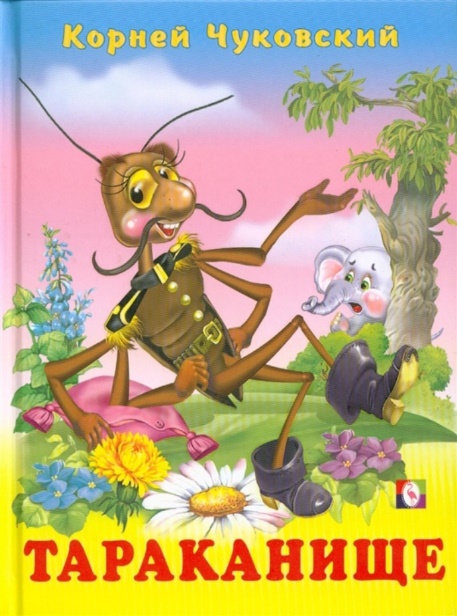 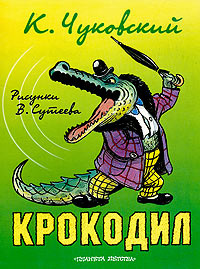 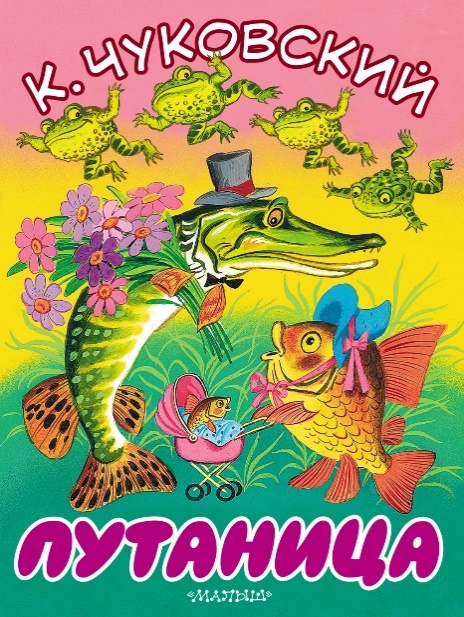 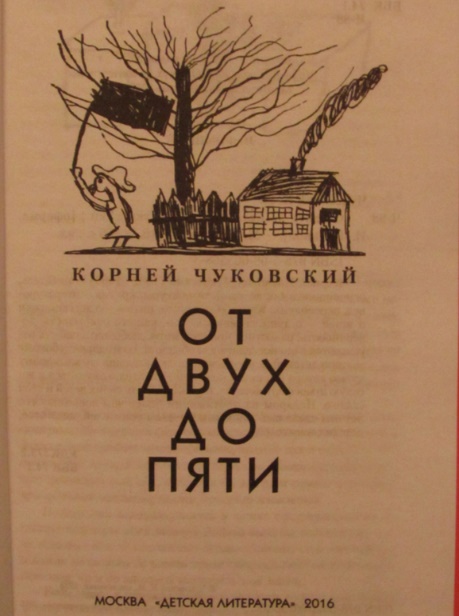 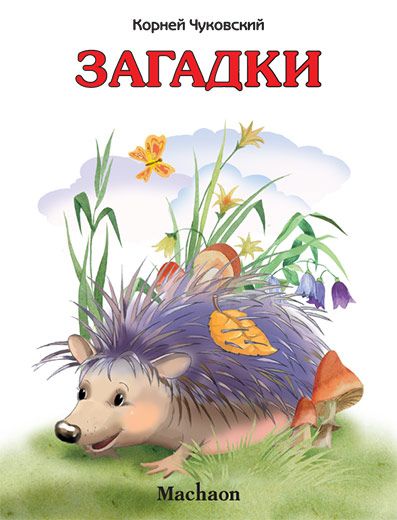 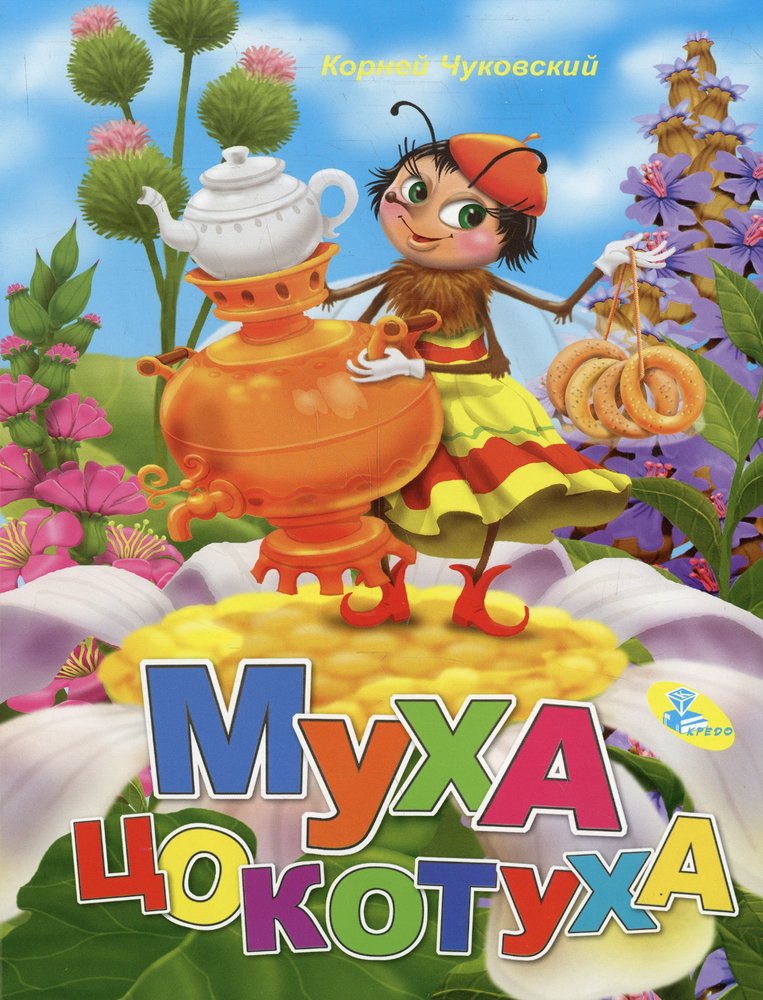 «Тараканы прибегали,Все стаканы выпивали,А букашки по три чашкиС молоком и крендельком…»
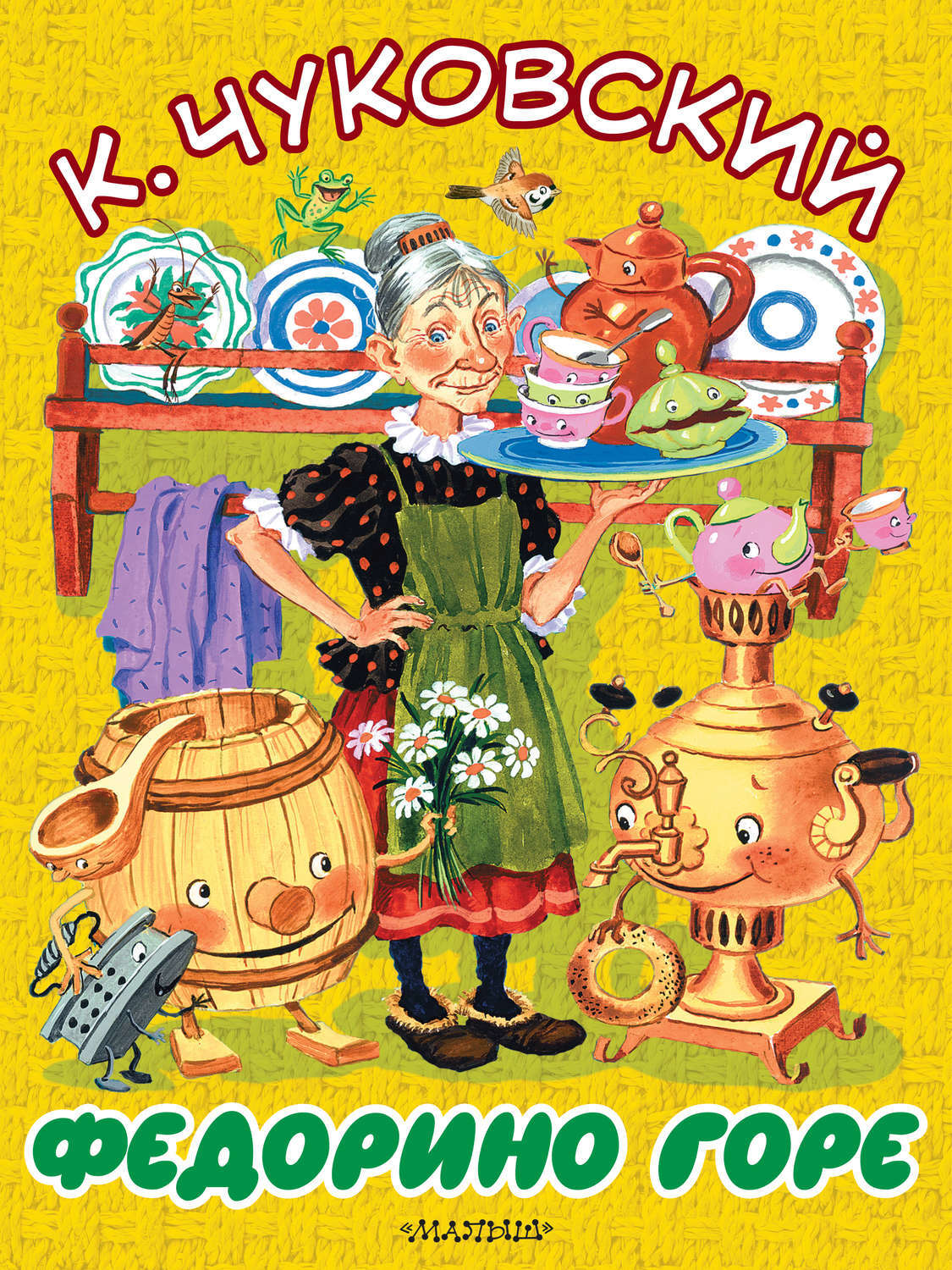 «Скачет сито по полям,А корыто по лугам.За лопатою метлаВдоль по улице пошла…»
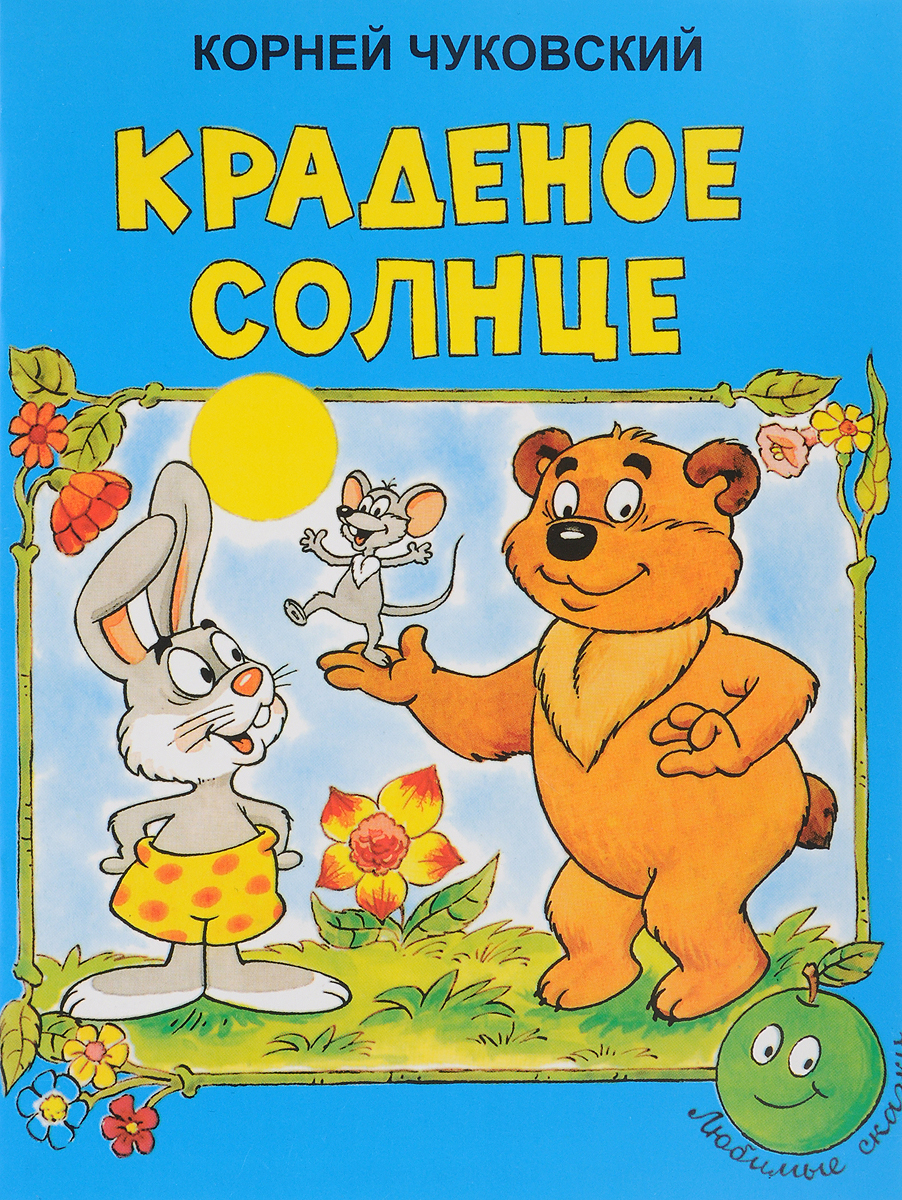 «Наступила темнота, Не ходи за ворота:Кто на улицу попал - Заблудился и пропал…»
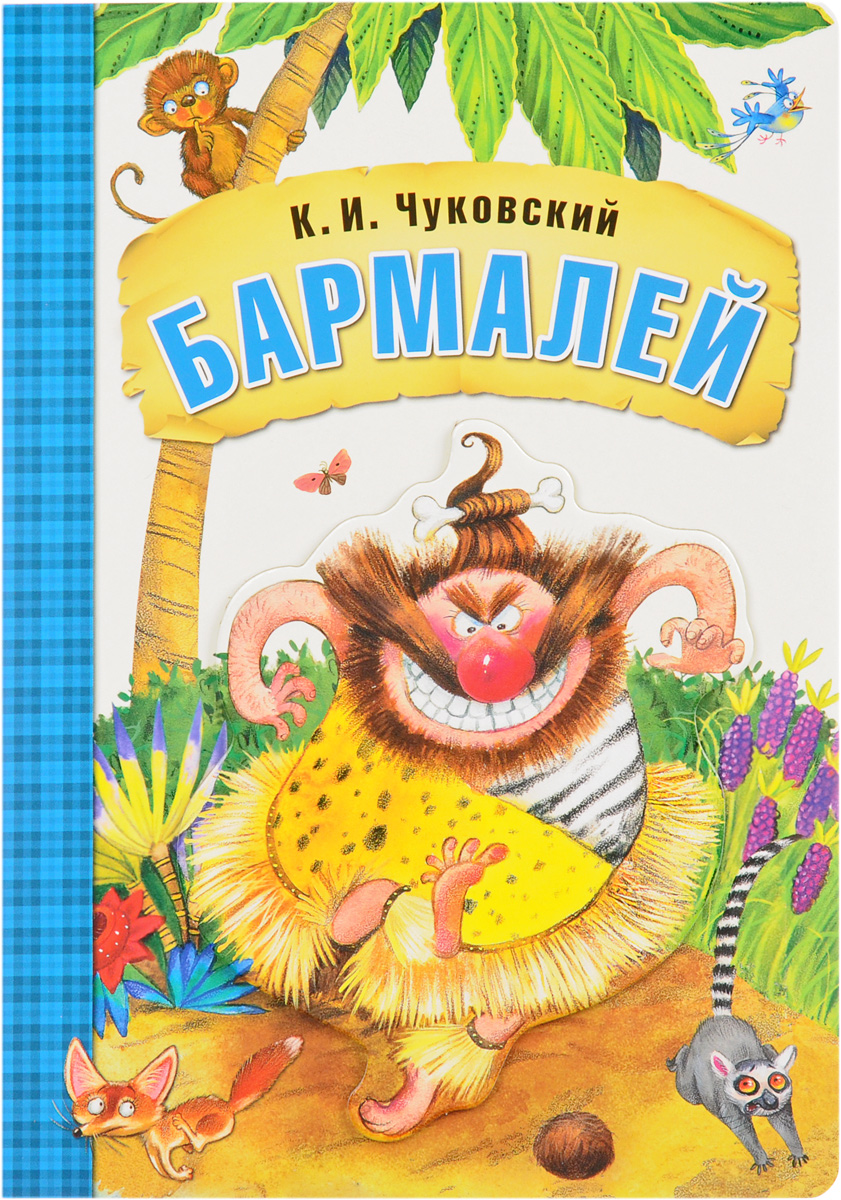 «Милый, милый людоед,Смилуйся над нами,Мы дадим тебе конфет, Чаю с сухарями!»
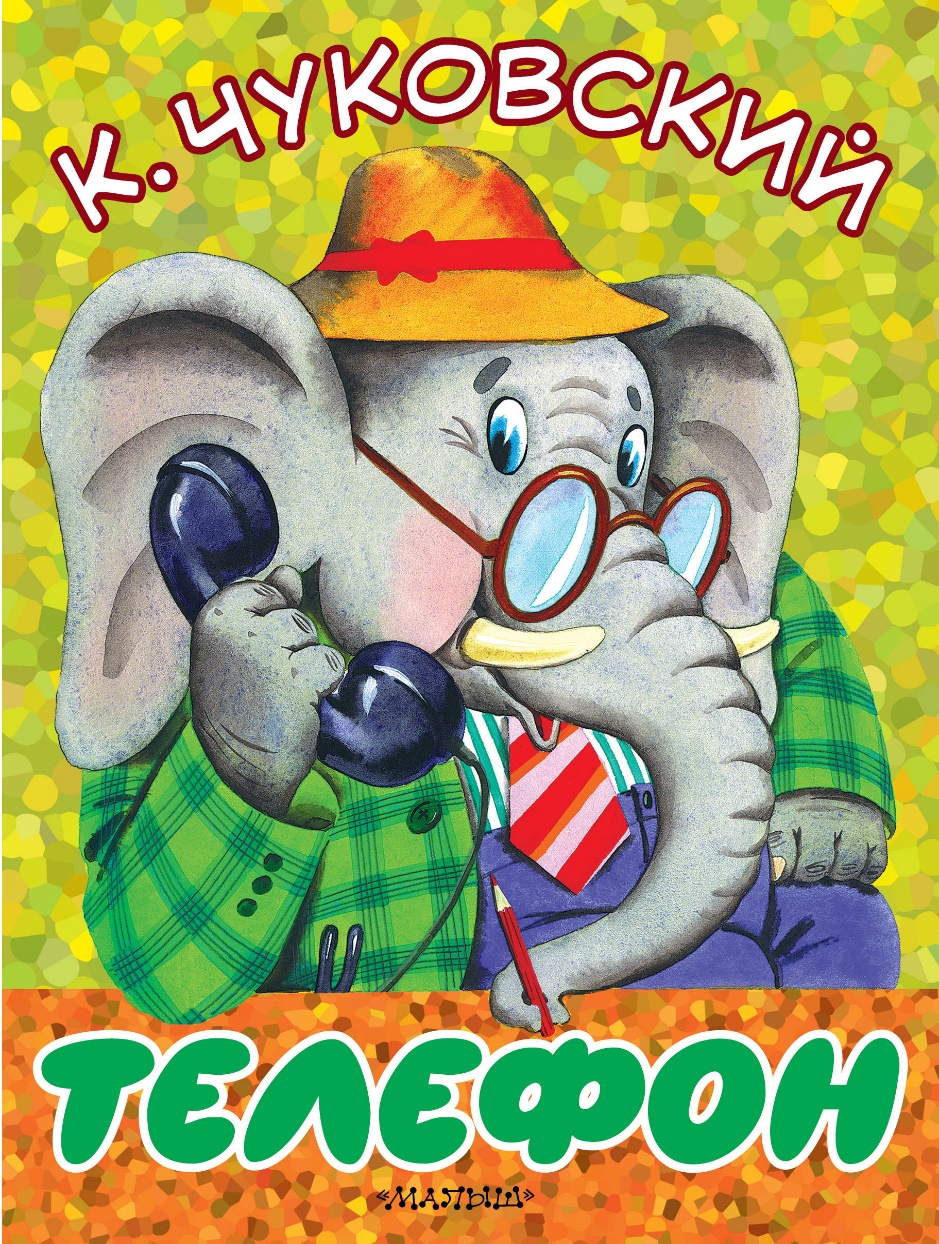 «Ох, нелёгкая это работа-Из болота тащить бегемота!»
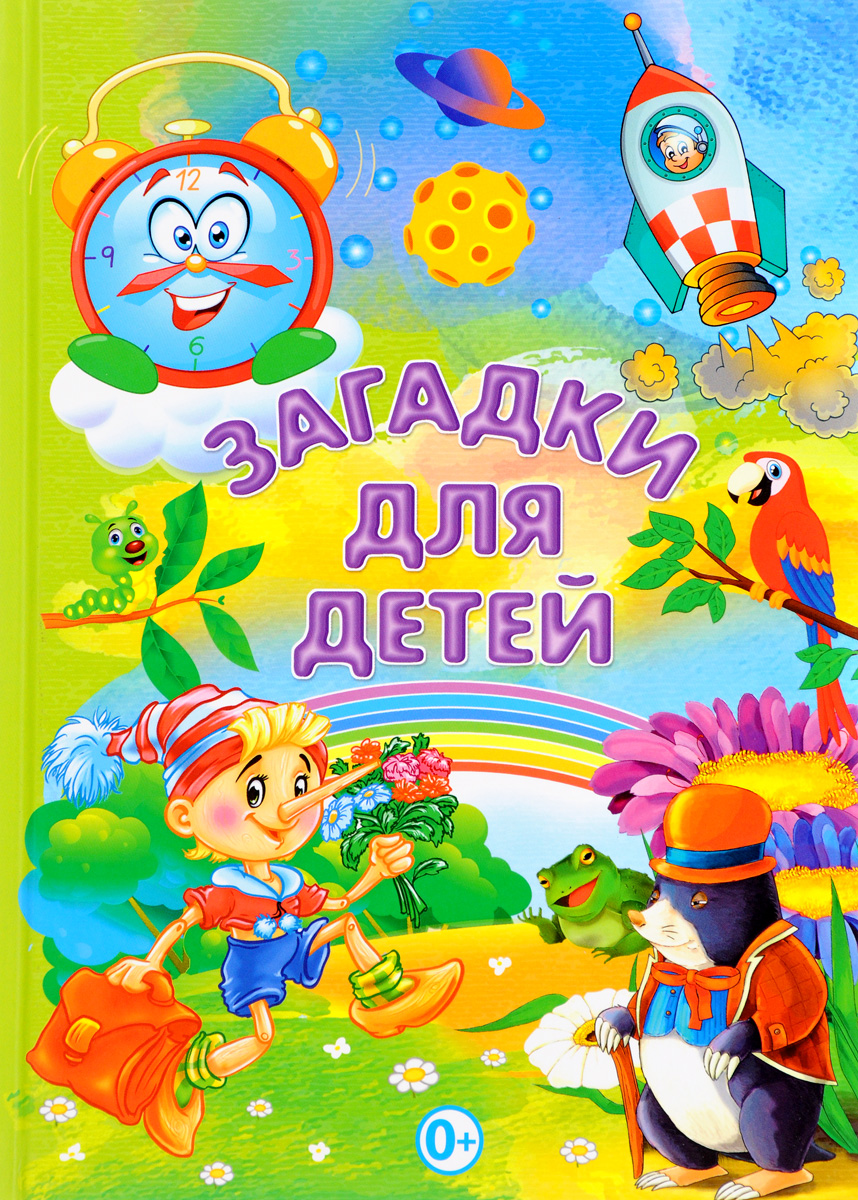 Мудрец в нём видел мудреца,Глупец — глупца,Баран — барана,Овцу в нём видела овца,И обезьяну — обезьяна,Но вот подвели к нему Федю Баратова,И Федя неряху увидел лохматого.
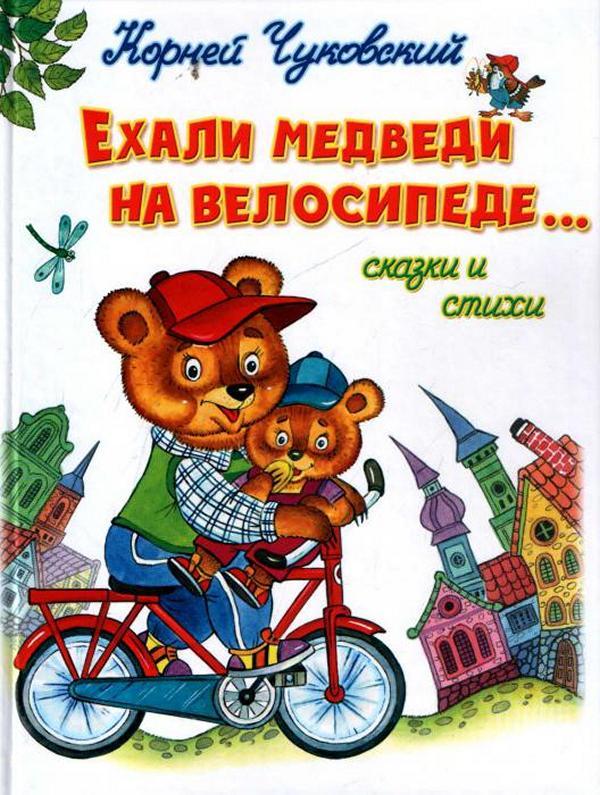 Курица
Курица-красавица у меня жила.Ах, какая умная курица была!
Шила мне кафтаны, шила сапоги,Сладкие, румяные пекла мне пироги.
А когда управится, сядет у ворот —Сказочку расскажет, песенку споёт.
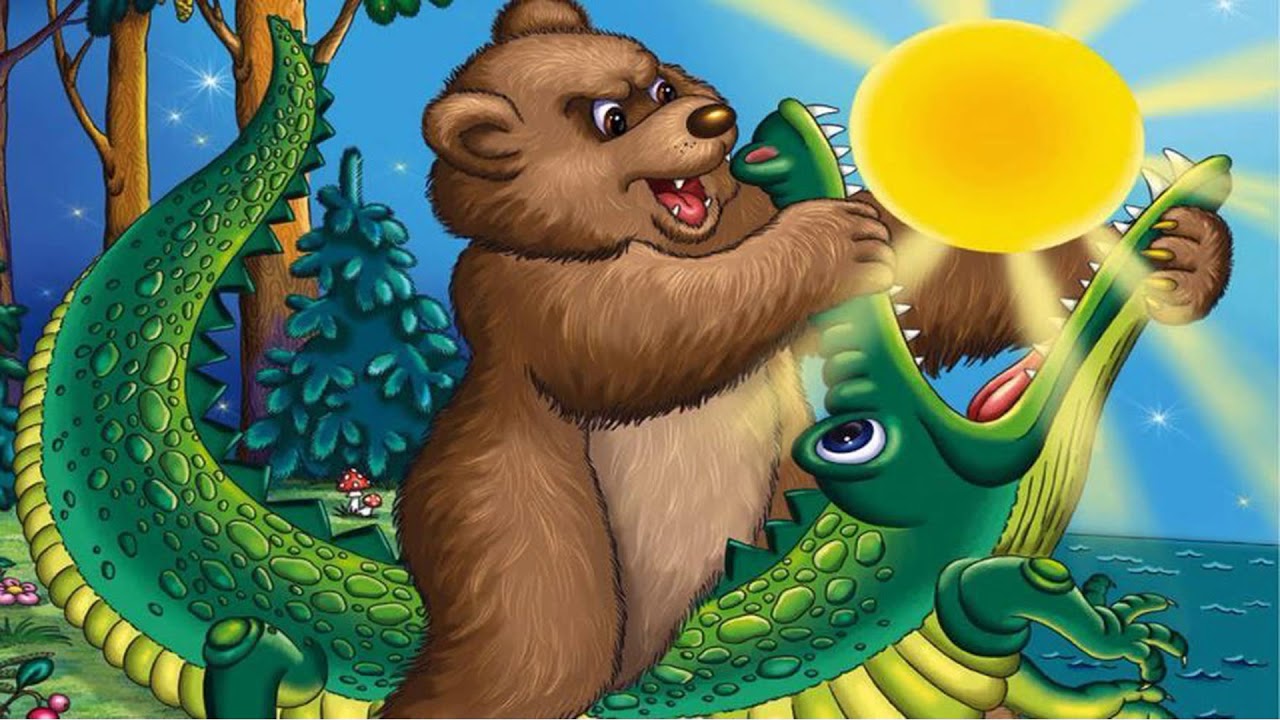 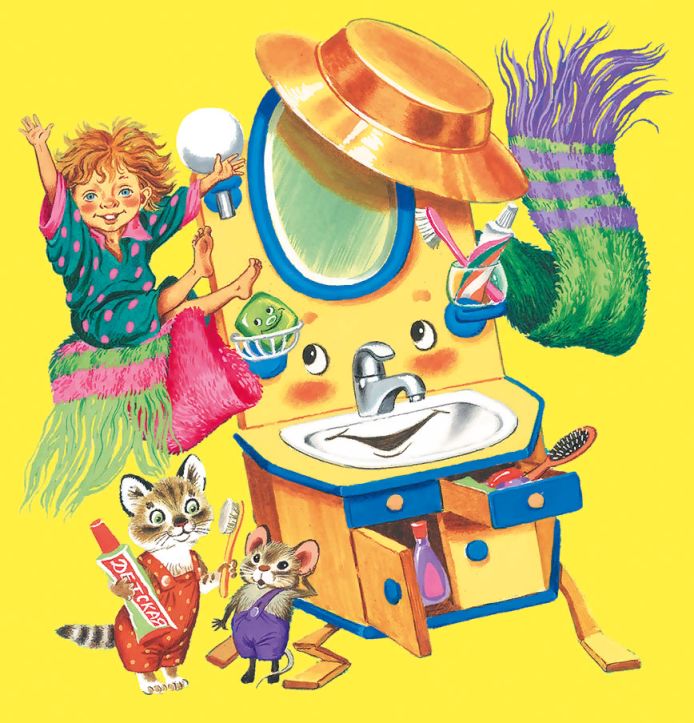 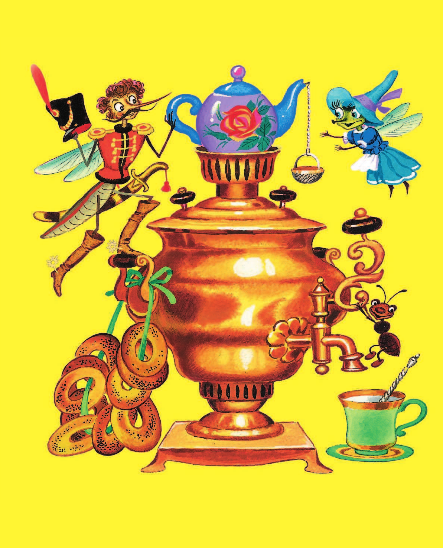 Спасибо за внимание!
До новых встреч!
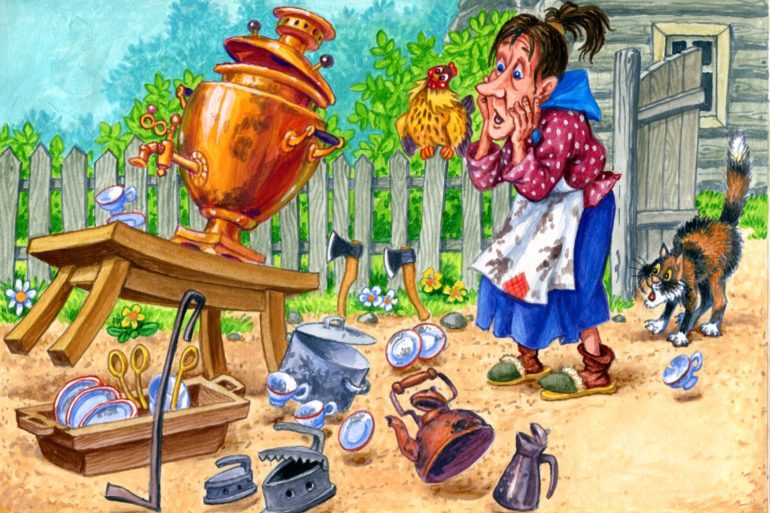 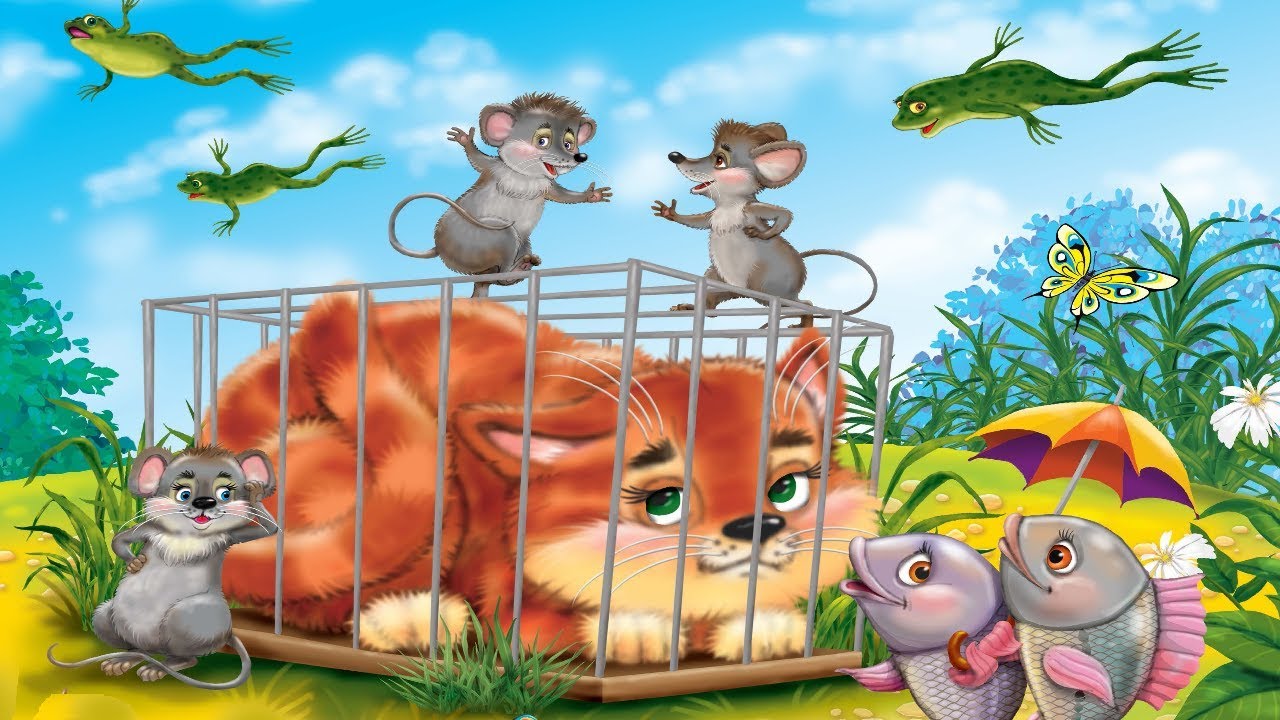 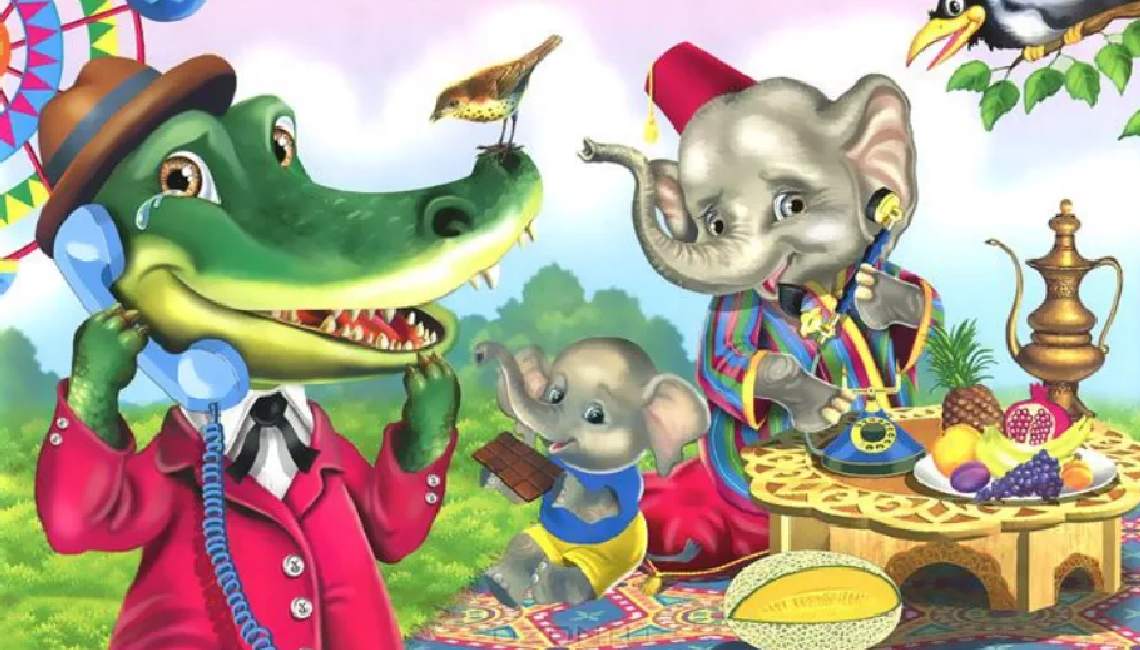